eaa 	 = ennen ajanlaskun alkuabefore Common Era = BCE		(BC = Before Christ e.Kr.)

jaa  	 = jälkeen ajanlaskun alunCommon Era = CE			(AD = Anno Domini = j.Kr.)

   				      1st              2nd                                    18th



200 eKr	100 eKr	0	100 jKr	200 jKr	1700 jKr 1800 jKr

1900-luku	= 20th century/1900s		2000-luku = 21st century
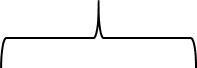 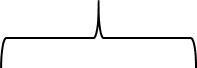 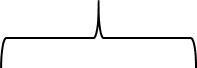 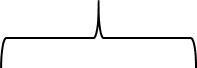 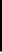 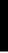 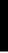 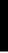 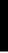 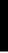